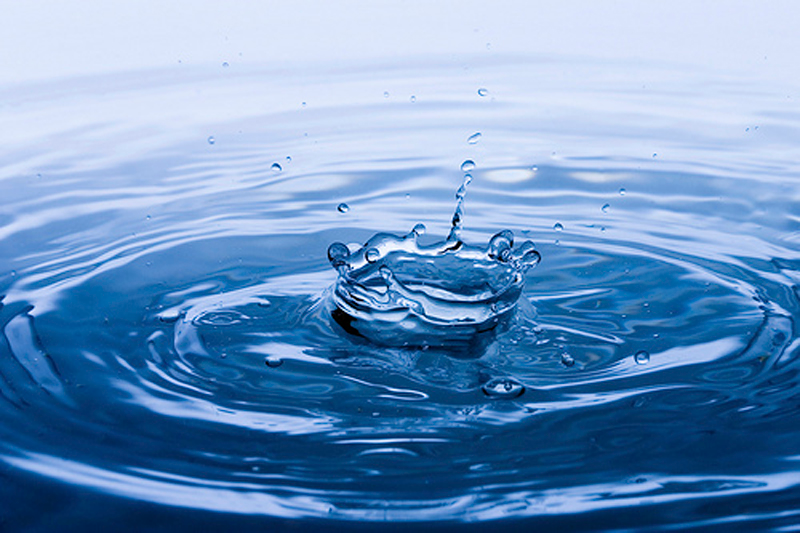 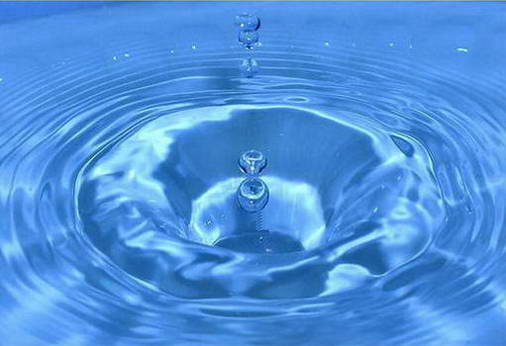 УРОК ЧИСТОЙ ВОДЫ

МБОУ «ВСОШ №2 ЗМР РТ»
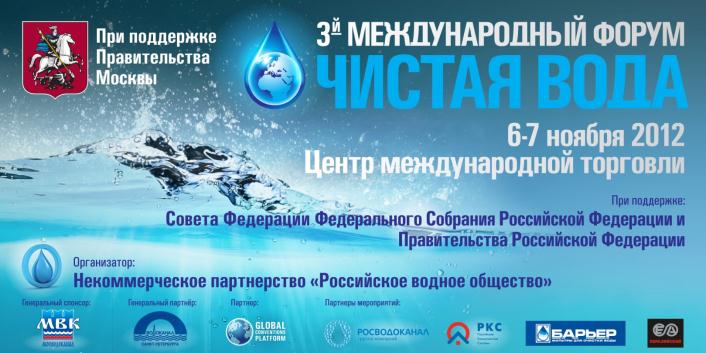 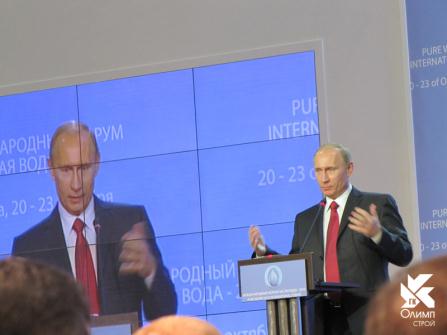 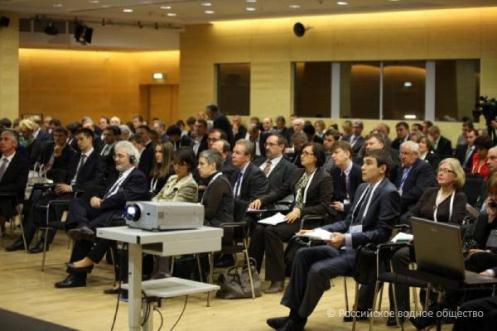 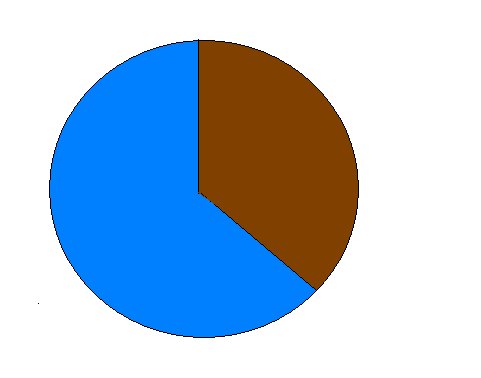 СУША
ВОДА
ПРЕСНАЯ ВОДА
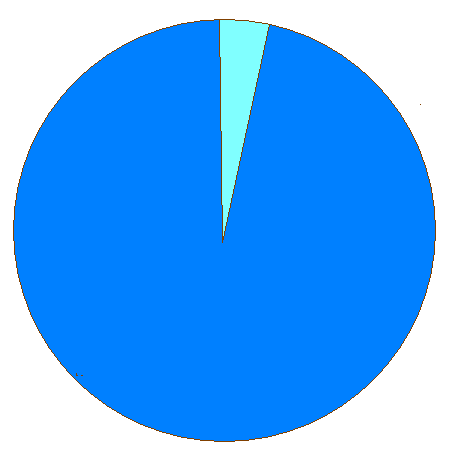 СОЛЁНАЯ ВОДА
Три состояния воды
Газообразное 
(пар)
Твёрдое
(лёд)
Жидкое
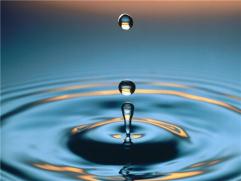 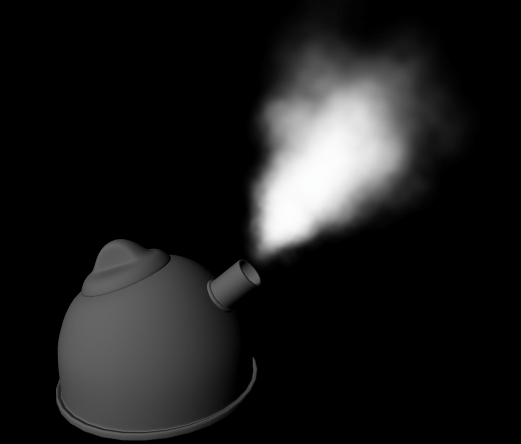 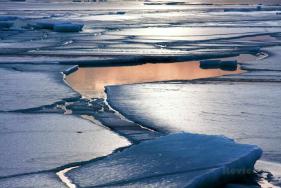 Вода в твёрдом состоянии
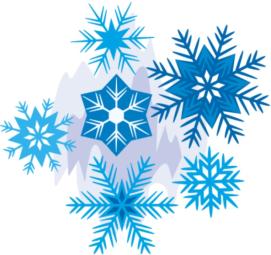 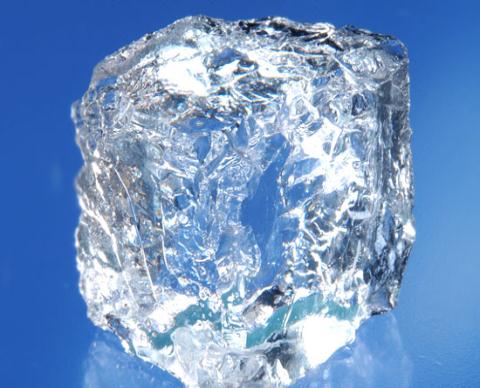 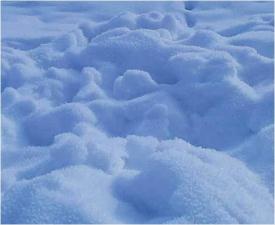 ЛЁД
СНЕГ
Горные ледники
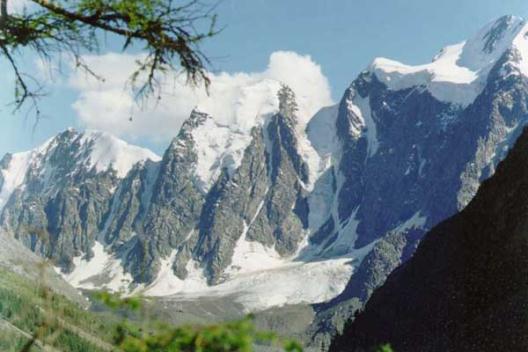 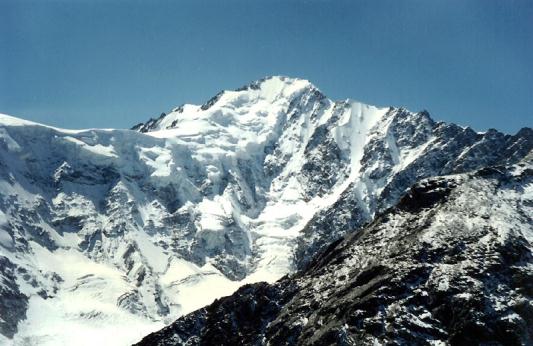 Газообразная вода
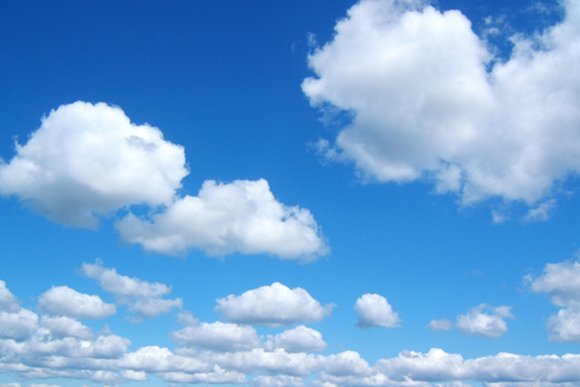 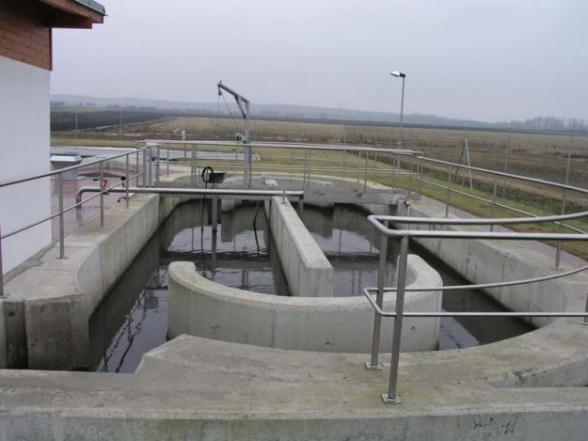 В каждом городе есть такое предприятие – ВОДОКАНАЛ, главная задача которого – обеспечивать жителей чистой и вкусной водой в достаточном количестве. 
Чтобы добиться необходимого качества воды строятся новые очистные сооружения, внедряется современное оборудование, применяются эффективные реагенты.
Что может повлечь за собой нарушение водного равновесия.
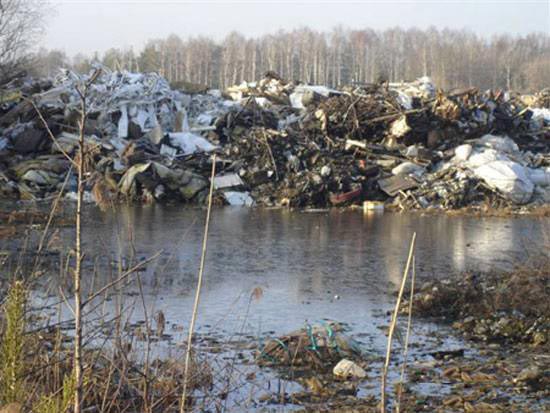 Загрязнение водоёмов
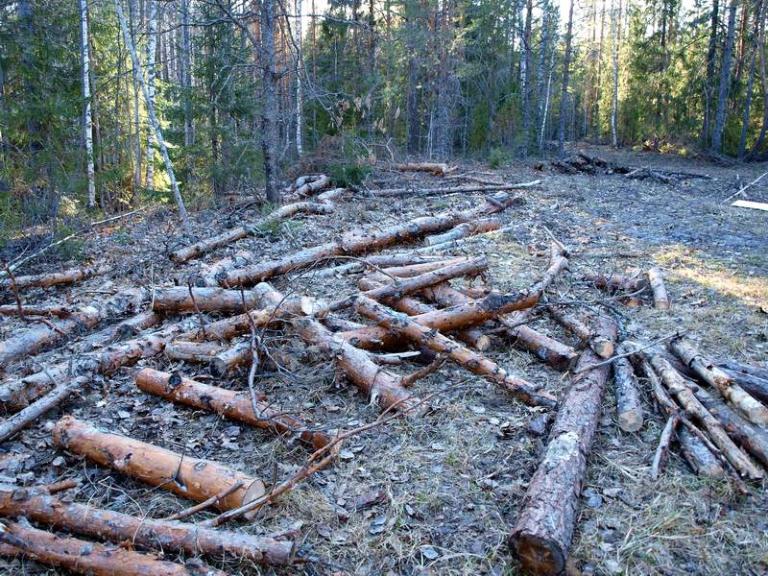 Вырубка лесов по берегам рек
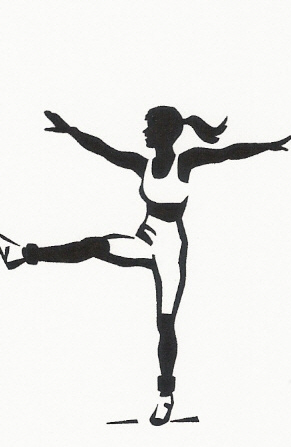 Человеческий организм на 70%  состоит из воды
Без воды человек может погибнуть через 5 – 7 суток
Человеку нужно около 1,5 – 2 литров воды в сутки
Как же мы расходуем воду, которую берем взаймы у природы?
Минимальное количество воды, необходимое человеку для выживания – 0,5 литра воды в сутки. 
 Необходимое количество воды для человека – 2 литра в сутки. 
 В Москве в 2011 году расход воды на 1 человека в сутки составил 225 литров. Для сравнения – в Европе водопотребление на 1 человека в сутки – 120-160 литров. Значит, резервы для сбережения воды есть!
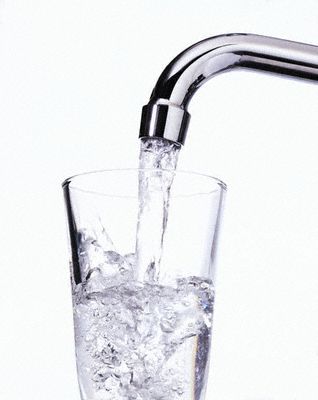 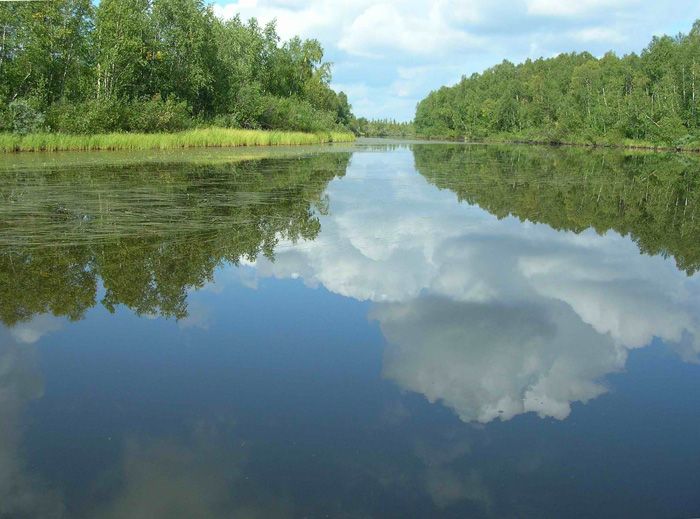 Для эффективного использования водных ресурсов разрабатываются новые экологические проекты, внедряются современные природоохранные технологии
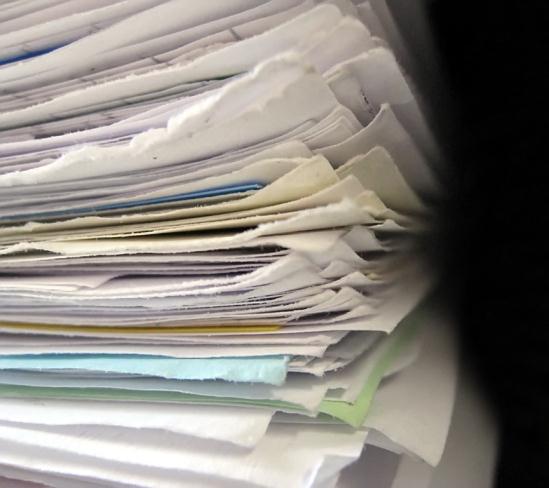 Чтобы получить 1 килограмм бумаги нужно 700 литров воды
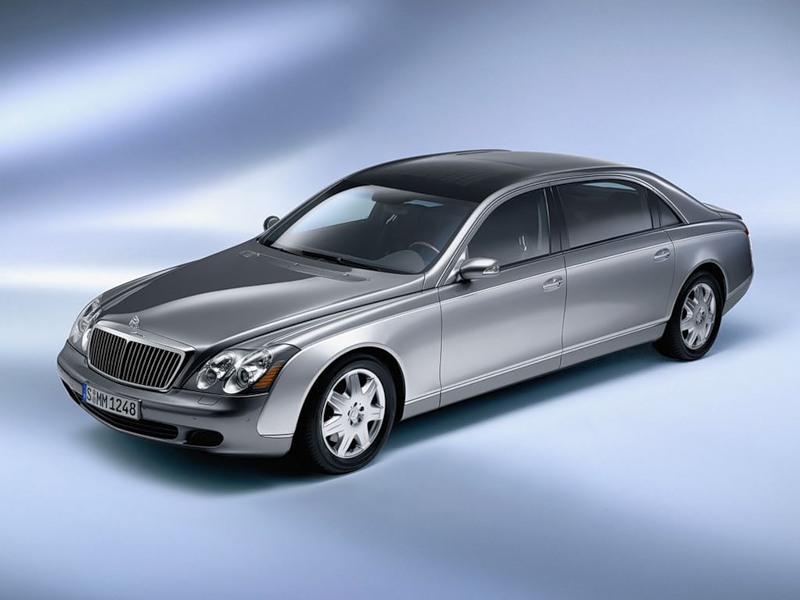 Для изготовления 1 автомобиля необходимо количество воды, в 50 раз превышающее его вес.
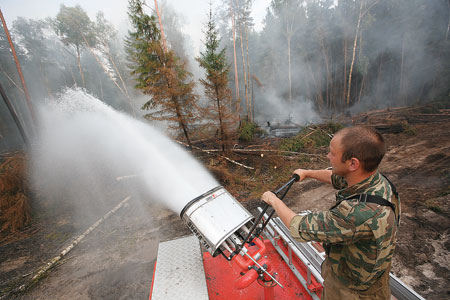 Осушение болот
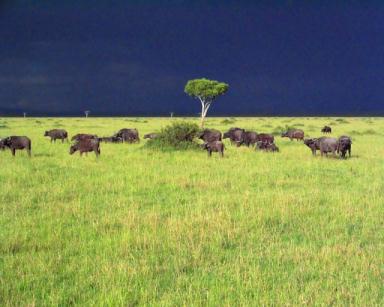 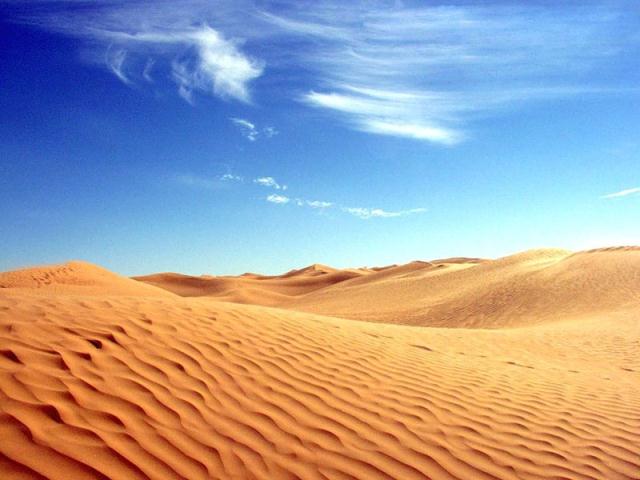 Пустыня Сахара
Некоторые учёные считают, что все пустыни мира возникли в результате деятельности человека и ещё 5 – 7 тысяч лет назад пустыня Сахара была зелёной саванной, на которой паслись стада и охотились древние люди.
«Человечеству не угрожает недостаток воды. Ему грозит нечто худшее – недостаток чистой воды»
Н.Н. Горский
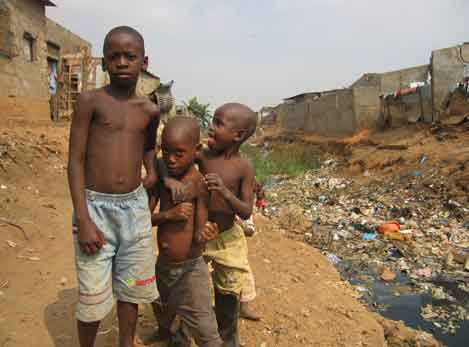 Из 6 миллиардов жителей планеты почти 2 миллиарда человек не имеют возможность пить чистую питьевую воду.
К 2050 году 30% населения Земли могут столкнуться с нехваткой питьевой воды.
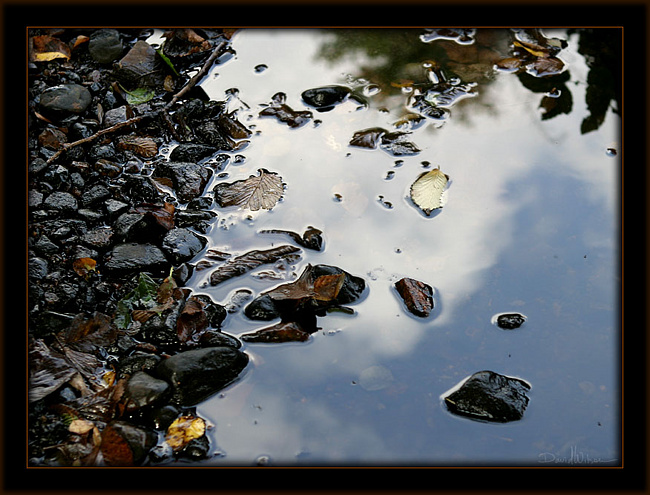 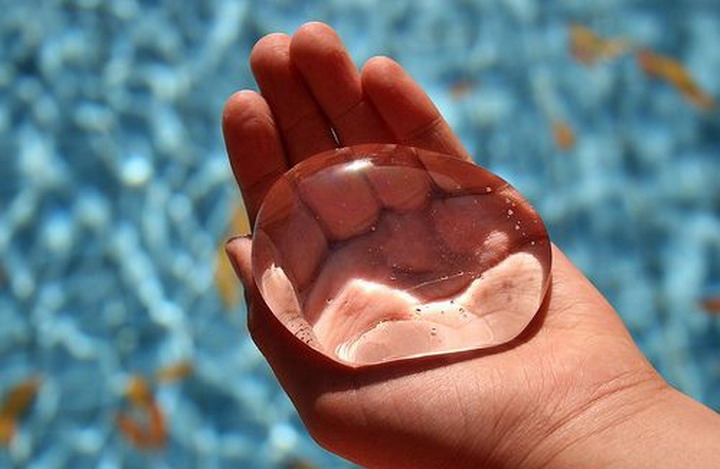 Если мы объединим наши усилия по защите водных ресурсов, по бережному отношению к природе в целом, мы сохраним для потомков главное сокровище Земли – воду!
Берегите воду!